Ultima Thule en de kuipergordelKosmische tijdcapsules
Finale Vlaamse sterrenkunde olympiade
Lukas Van den Broeck
04/05/2019
Een beetje achtergrond
1930: ontdekking Pluto  negende planeet
1992: ontdekking Albion  Pluto verliest titel
Nieuwe categorie objecten: baan tussen
     30 en 50 A.E.
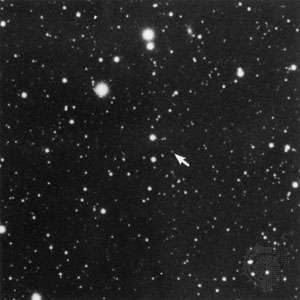 Lowell Observatory Archives (1930)
Een beetje achtergrond
1930: ontdekking Pluto  negende planeet
1992: ontdekking Albion  Pluto verliest titel
Nieuwe categorie objecten: baan tussen
     30 en 50 A.E.
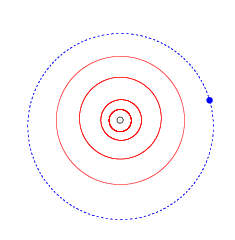 Willy D. (2008)
Kuipergordel
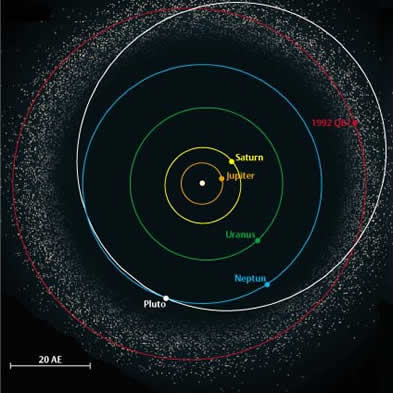 Miljoenen objecten, 100 000 met diameter > 100 km
Baan tussen 30 en 50 A.E.
Ontstaan in protoplanetaire schijf
Stabiele baan  intact
Moeilijk te bestuderen
Arnold Hanslmeier (2008)
Kuipergordel
Miljoenen objecten, 100 000 met diameter > 100 km
Baan tussen 30 en 50 A.E.
Ontstaan in protoplanetaire schijf
Stabiele baan  intact
Moeilijk te bestuderen
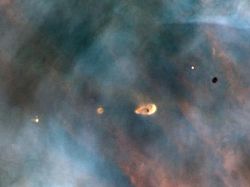 NASA (1993)
Kuipergordel
Miljoenen objecten, 100 000 met diameter > 100 km
Baan tussen 30 en 50 A.E.
Ontstaan in protoplanetaire schijf
Stabiele baan  intact
Moeilijk te bestuderen
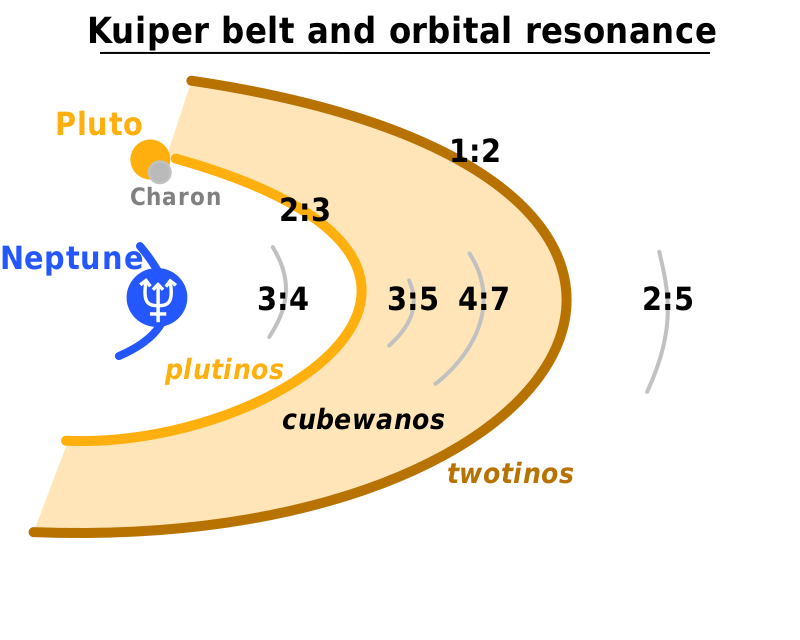 LilyU (2008)
Kuipergordel
Miljoenen objecten, 100 000 met diameter > 100 km
Baan tussen 30 en 50 A.E.
Ontstaan in protoplanetaire schijf
Stabiele baan  intact
Moeilijk te bestuderen
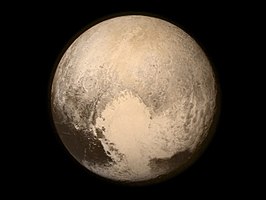 NASA (2015)
Doel van het project
Modellen bijwerken/valideren
Inzicht ontstaan planetenstelsels
Onderzoek kuipergordel zelf
Oorsprong kometen
Panspermie
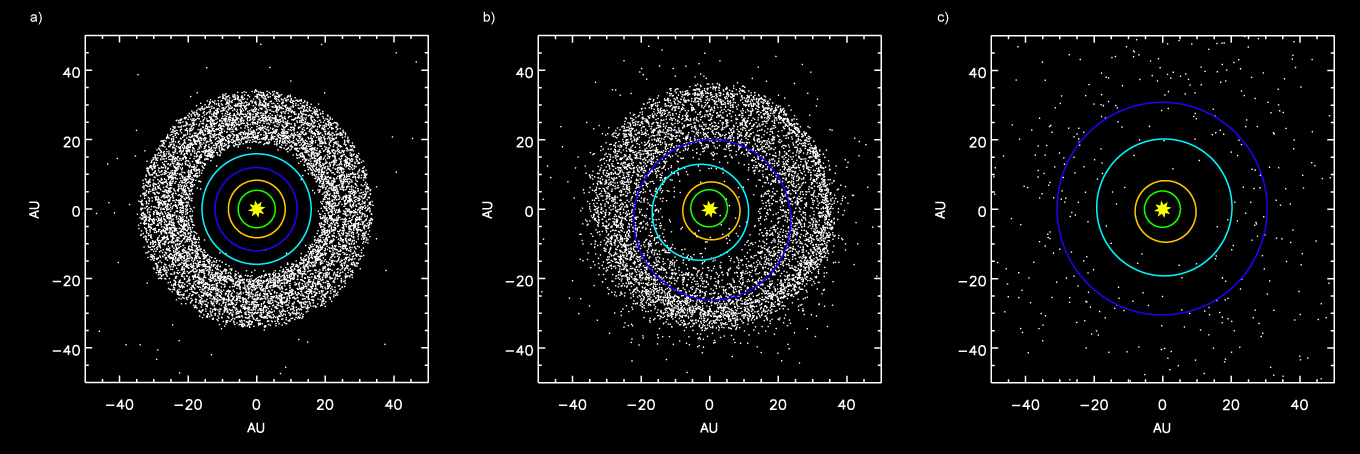 Mark A. (2019)
Ultima Thule
01/01/2019 Flyby Ultima Thule door New Horizons
Doel van de missie:
Samenstelling
Geologie
Topografie
Aanwezigheid satellieten
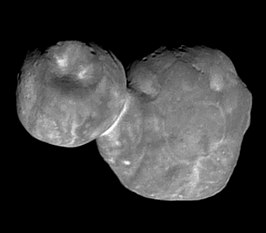 (486958) 2014 MU69
NASA (2019)
Ultima Thule
Bedekt met ijs, methaan en organische moleculen
Twee platte delen verbonden met elkaar
Opgebouwd uit kleinere planetesimalen
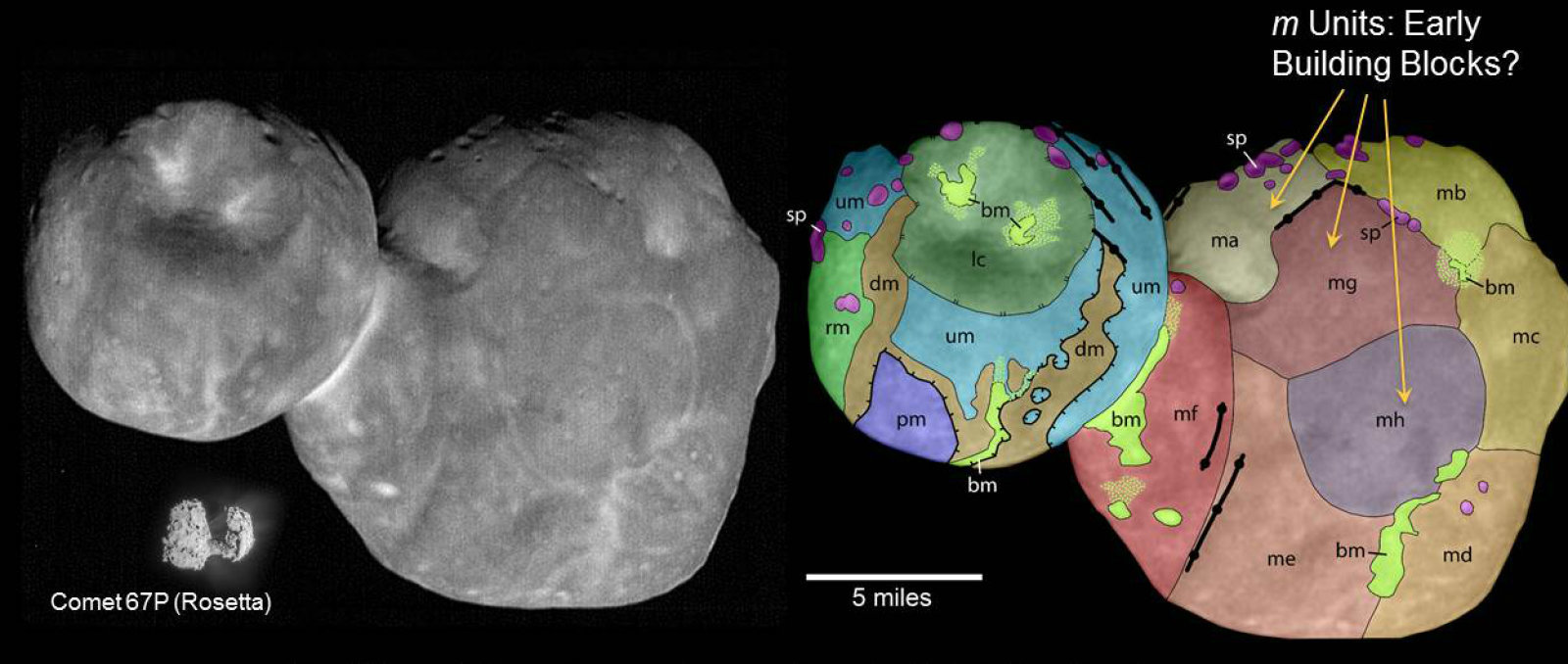 NASA (2019)
Ultima Thule
Verschil in albedo
Stofdeeltjes
Verdamping ammoniak
Kleur: rood  aanwezigheid tholines
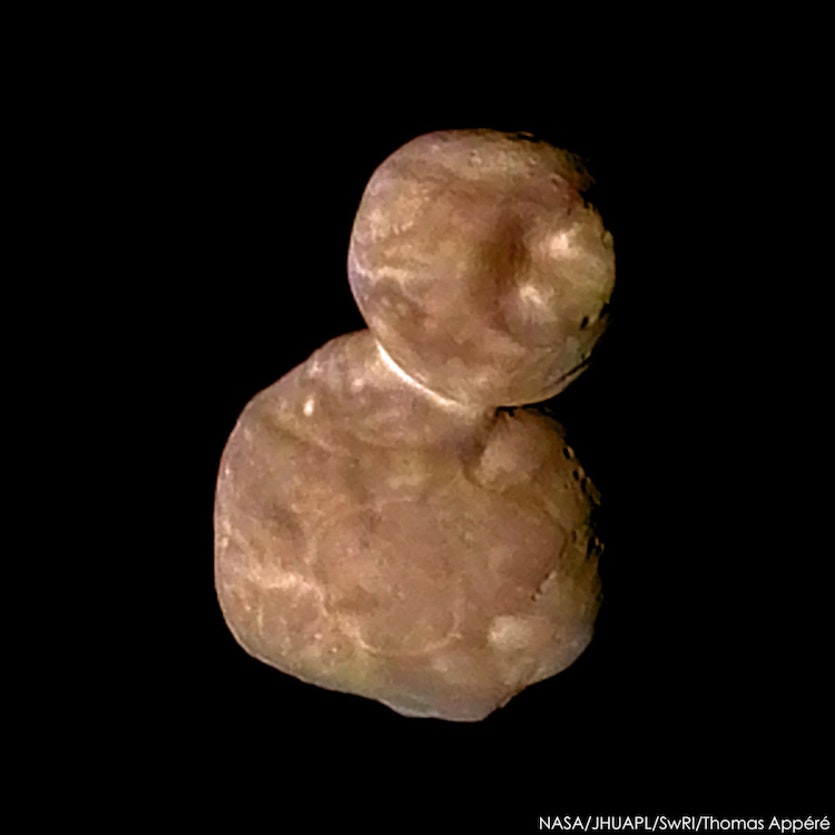 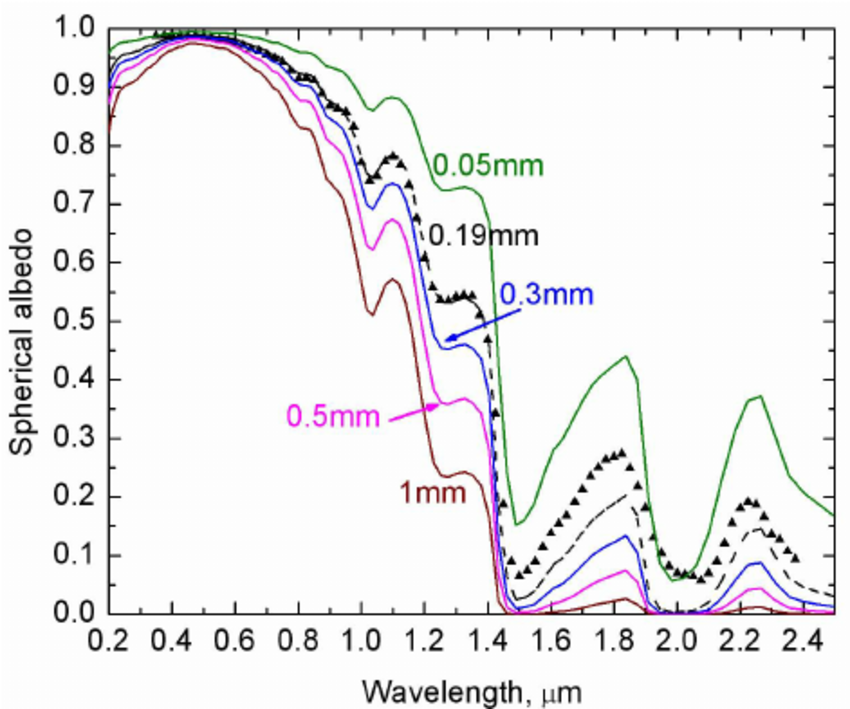 NASA (2019)
Florent Domine (2008)
Toekomst
Tweede missie flyby-missies
Bijna altijd kuipergordel-object in de buurt
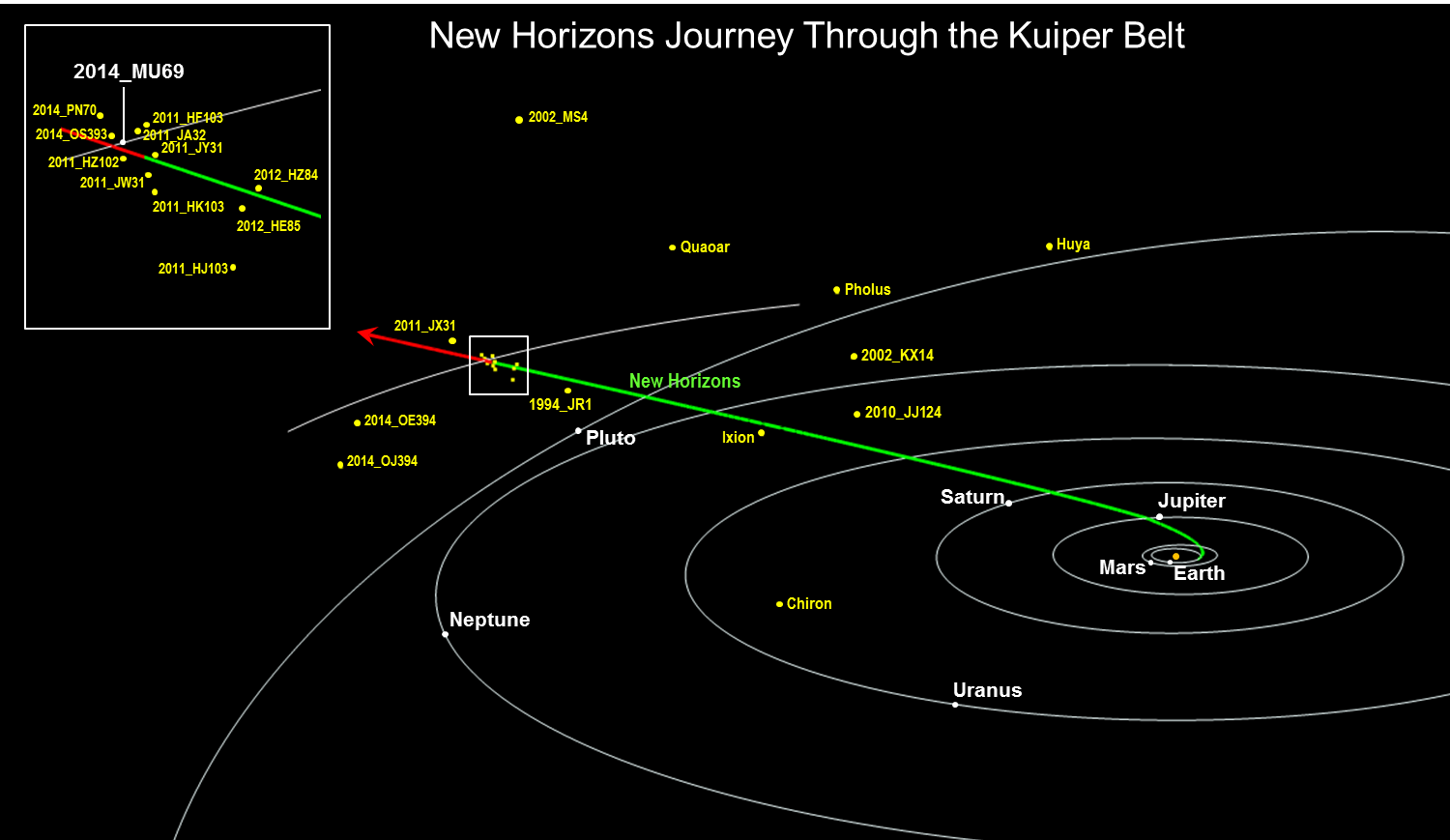 NASA (2018)
Bijdrage aan onderzoek
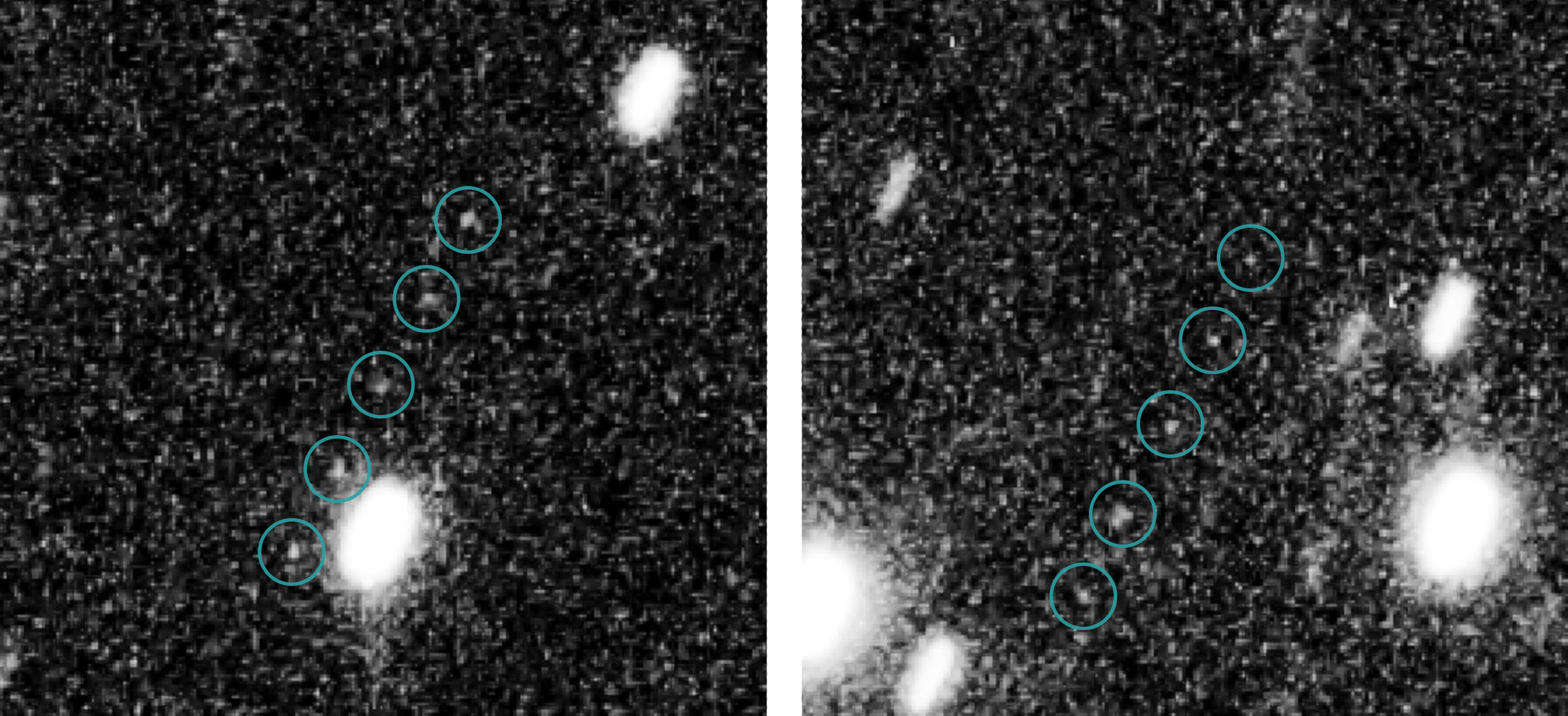 Detectie van mogelijke targets
NASA (2014)
Bijdrage aan onderzoek
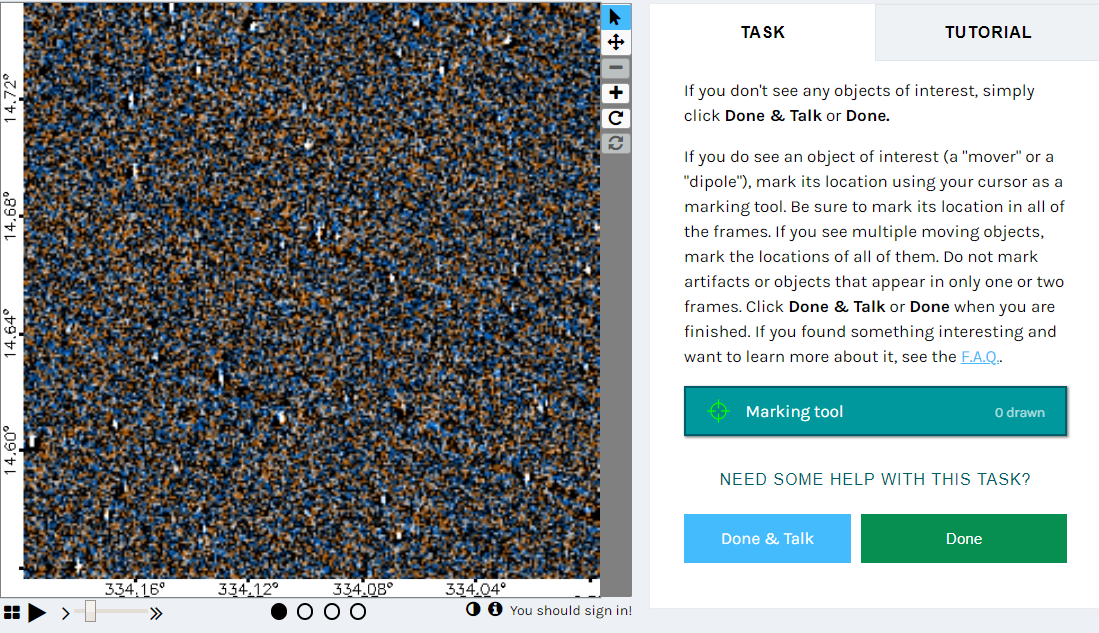 Citizen science project
Backyard Worlds (2019)
Bedankt